Angle-Angle Similarity
Essential Question?
How can you determine when two triangles are similar?
8.G.5
Common Core Standard:
8.G ─Understand congruence and similarity using physical models, transparencies, or geometry software.
5. Use informal arguments to establish facts about the angle sum and exterior angle of triangles, about the angles created when parallel lines are cut by a transversal, and the angle-angle criterion for similarity of triangles. For example, arrange three copies of the same triangle so that the sum of the three angles appears to form a line, and give an argument in terms of transversals why this is so.
Objectives:
To learn the basic angle theorems for triangles and use them to solve problems.
Similar Figures
SIMILAR FIGURES have the same shape but may have different sizes.
Two TRIANGLES are SIMILAR if:
their corresponding angles are congruent
the lengths of their corresponding sides are proportional
If two angles in one triangle are congruent to two angles in a another triangle, what do you know about the third pair of angles?
They are CONGRUENT!
Similar Figures
How do you know they are congruent?  What did you use?
TRIANGLE SUM THEOREM
Make a conjecture:
Are two pairs of congruent angles enough information to conclude that two triangles are similar?  Why?
The Angle-Angle Similarity Postulate (Axiom)
If two angles of one triangle are congruentto two angles of another triangle,
then the triangles are similar.

Explain whether the triangles are similar:
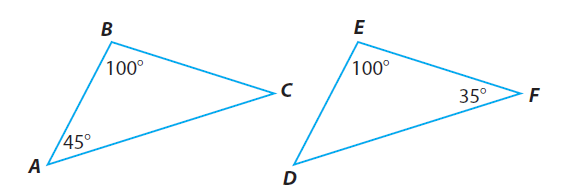 The Angle-Angle Similarity Postulate (Axiom)
Explain whether the triangles are similar:
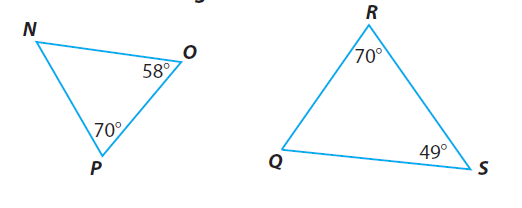 Similar Triangles
Because corresponding angles are congruent and corresponding sides are proportional in similar triangles, you can use similar triangles to solve real-world problems.
An example would be solving problems of
INDIRECT MEASURE
Steps to take:
DRAW a DIAGRAM
Set up a RATIO TABLE
CROSS MULTIPLY to solve
Write your answer in a COMPLETE SENTENCE (remembering to include units of measure)
Similar Triangles
While playing tennis, Matt is 12 meters from the net, which is 0.9 meters high.  He needs to hit the ball so that is just clears the net and lands 6 meters beyond the base of the net.  At what height should Matt hit the tennis ball?
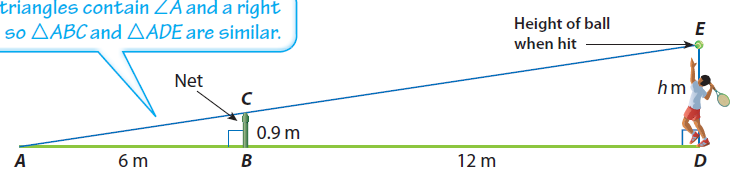 h m
0.9 m
6 m
12 m
Similar Triangles
h m
0.9 m
6 m
12 m
How many triangles do we have?
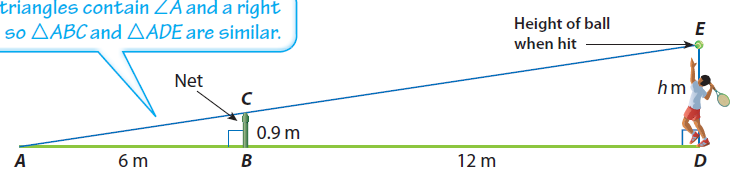 Small Triangle
Large Triangle
Similar Triangles
h m
0.9 m
6 m
12 m
C
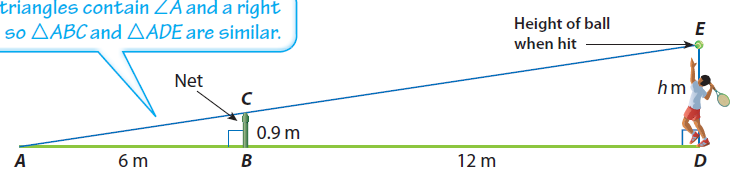 Small Triangle:
0.9 m
A
6 m
B
E
Large Triangle:
h m
A
D
6 m + 12 m
=18 m
Similar Triangles
Small Triangle:
0.9 m
A
6 m
Large Triangle:
h m
A
6 m + 12 m
=18 m
We now know that we have similar triangles:
We have two matching angles that are congruent
Two right angles
∠ A ≅ ∠ A
Similar Triangles
Small Triangle:
0.9 m
6 m
Large Triangle:
h m
6 m + 12 m
=18 m
Now let’s set up the ratio table:
BASE (in meters)
HEIGHT (in meters)
0.9
6
Small Triangle:
18
h
Large Triangle:
Similar Triangles
BASE (in meters)
HEIGHT (in meters)
0.9
6
Small Triangle:
18
h
Large Triangle:
Since this is a ratio table we know that it represents a sequence of
EQUIVALENT FRACTIONS
Which also means that everything is
PROPORTIONAL
(SIMILAR TRIANGLE – lengths of corresponding sides are proportional)
To solve a proportion we
CROSS MULTIPLY
Similar Triangles
Similar Triangles
Rosie is building a wheelchair ramp that is 24 feet long and 2 feet high.  She needs to install a vertical support piece 8 feet from the end of the ramp (where the ramp touches the ground/the lowest point).  What is the length of the support piece in feet?  What is the length of the support piece in inches?
Similar Triangles
A 6 foot man casts a shadow that is 8 feet long.  At the same time a tree casts a shadow that is 20 feet long.  How tall is the tree?
Similar Triangles
A flagpole casts a shadow 23.5 feet long.  At the same time of day, Mrs. Gilbert, who is 5.5 feet tall, casts a shadow that is 7.5 feet long.  How tall in feet is the flagpole?  Round your answer to the nearest tenth.
Similar Triangles
A tree casts a shadow that is 20 feet long. Frank is 6 feet tall, and while standing next to the tree he casts a shadow that is 4 feet long.  How tall is the tree?  How much taller is the tree than Frank?
Similar Triangles
Sheila is climbing on a ladder that is attached against the side of a jungle gym wall.  She is 5 feet off the ground and 3 feet from the base of the ladder, which is 15 feet from the wall.  Draw a diagram to help you solve the problem.  How high up the wall is the top of the ladder?